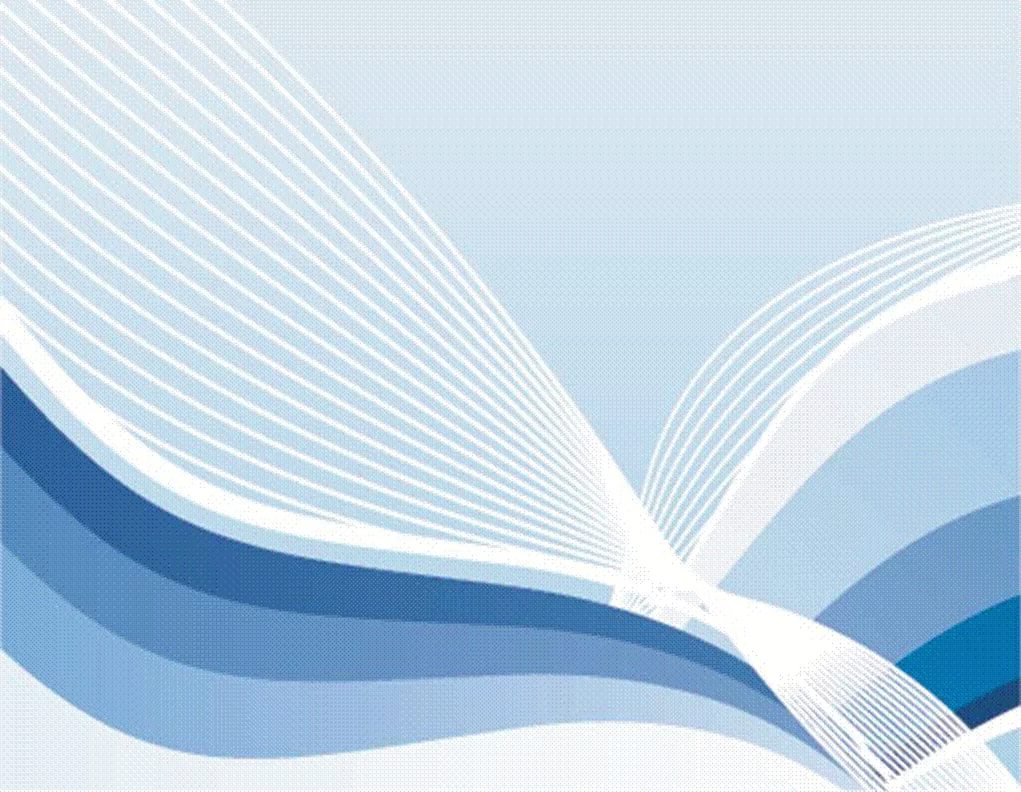 Региональный  научно-практический  семинар
Общеметодологические позиции 
развития школьного литературного и языкового образования
16 марта 2017 года
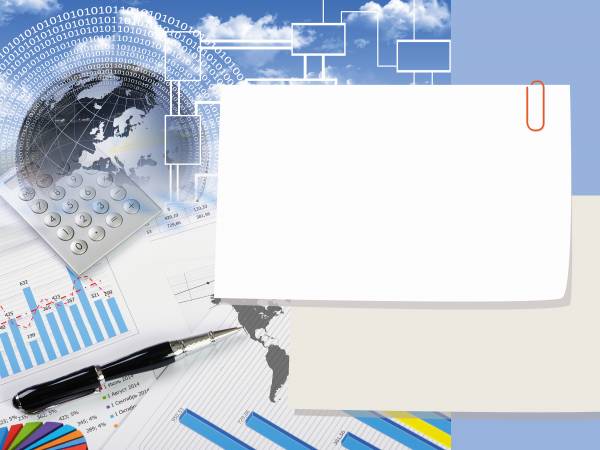 Текстоориентированный подход к изучению русского языка и литературы как способ формирования практических речевых компетенций учащихся
Учитель русского языка и литературы
высшей квалификационной категории
МБОУ «Лицей № 24 имени Героя Советского Союза АВ.Корявина»
Сторожева  Наталья Николаевна
16 марта 2017 года
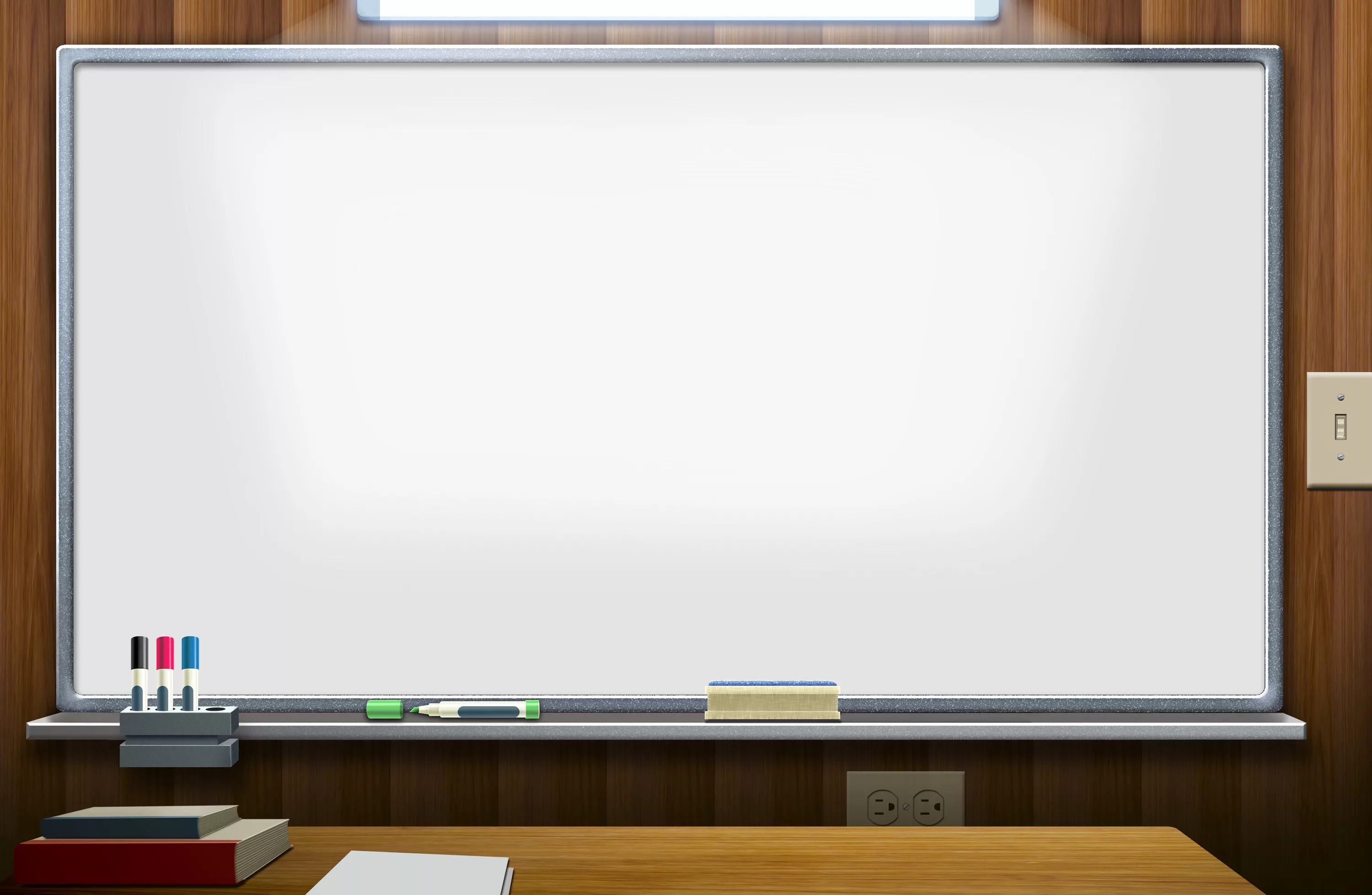 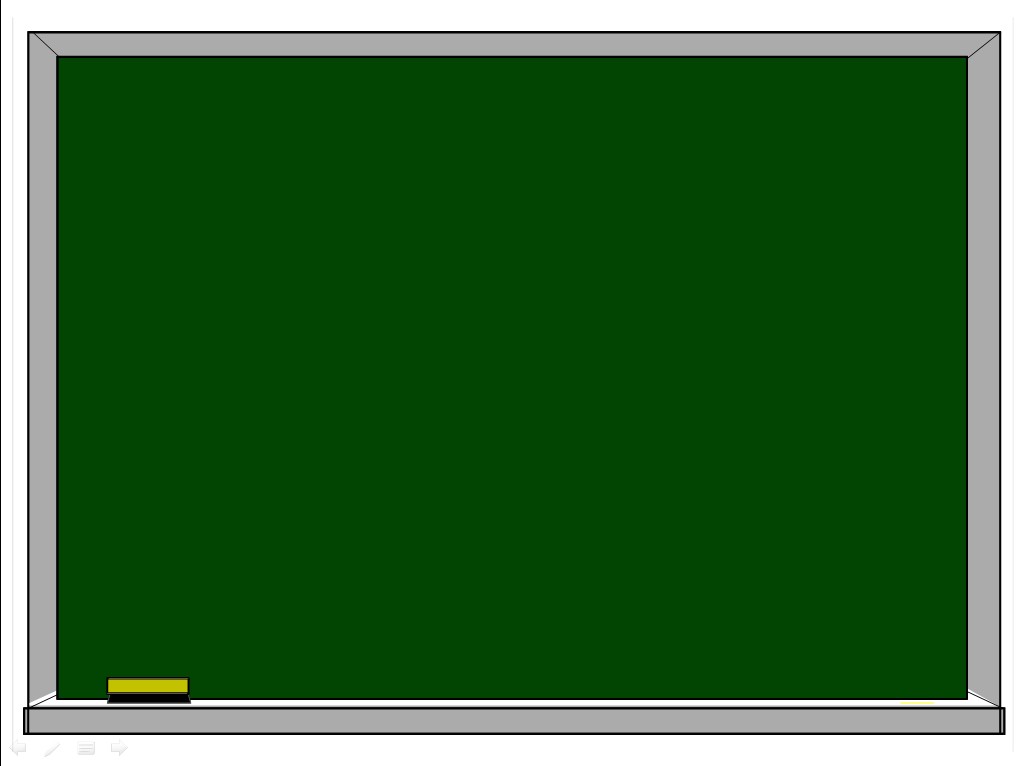 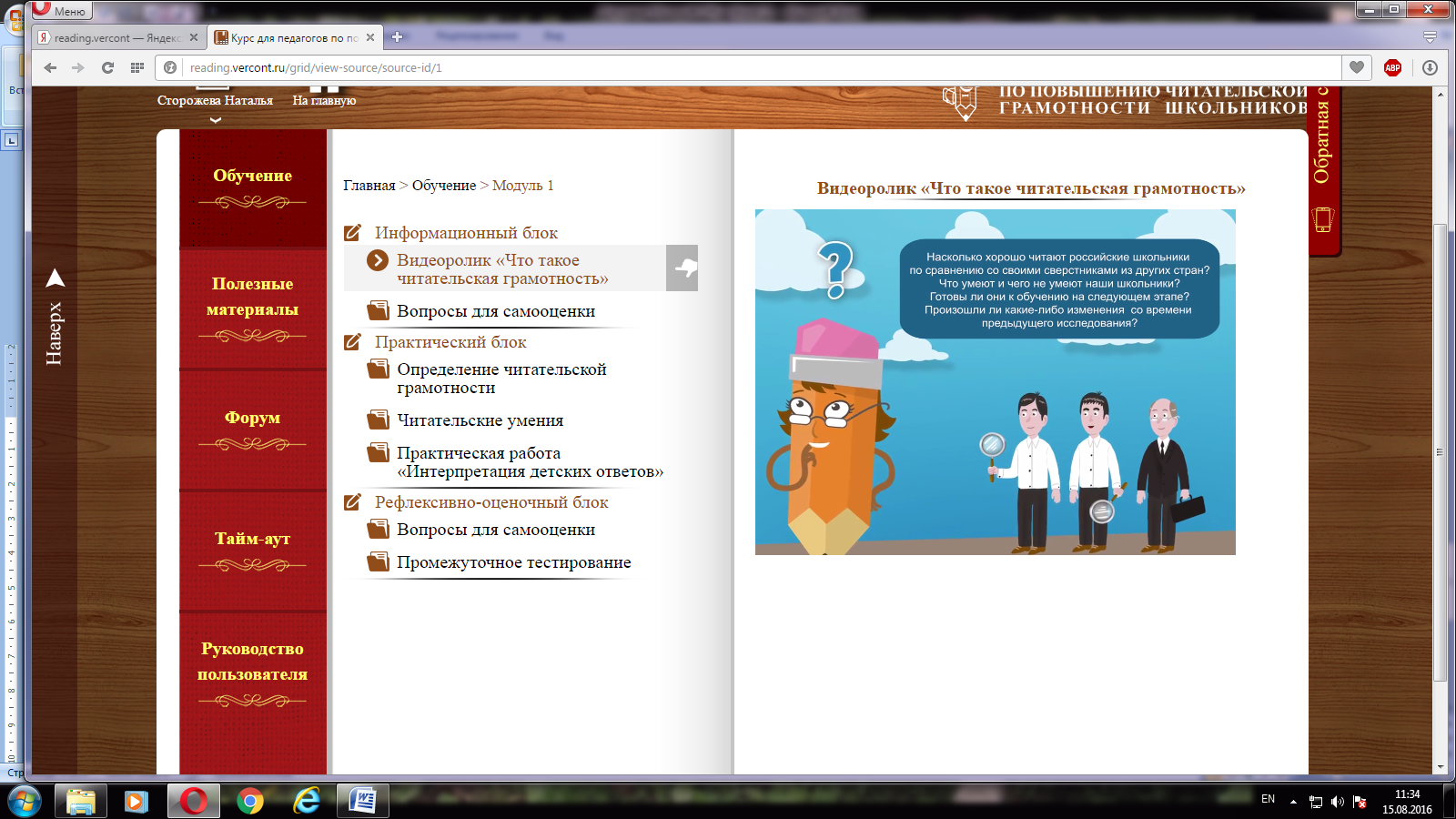 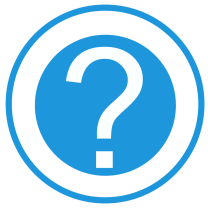 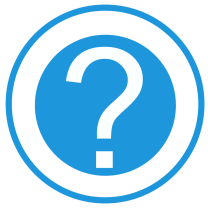 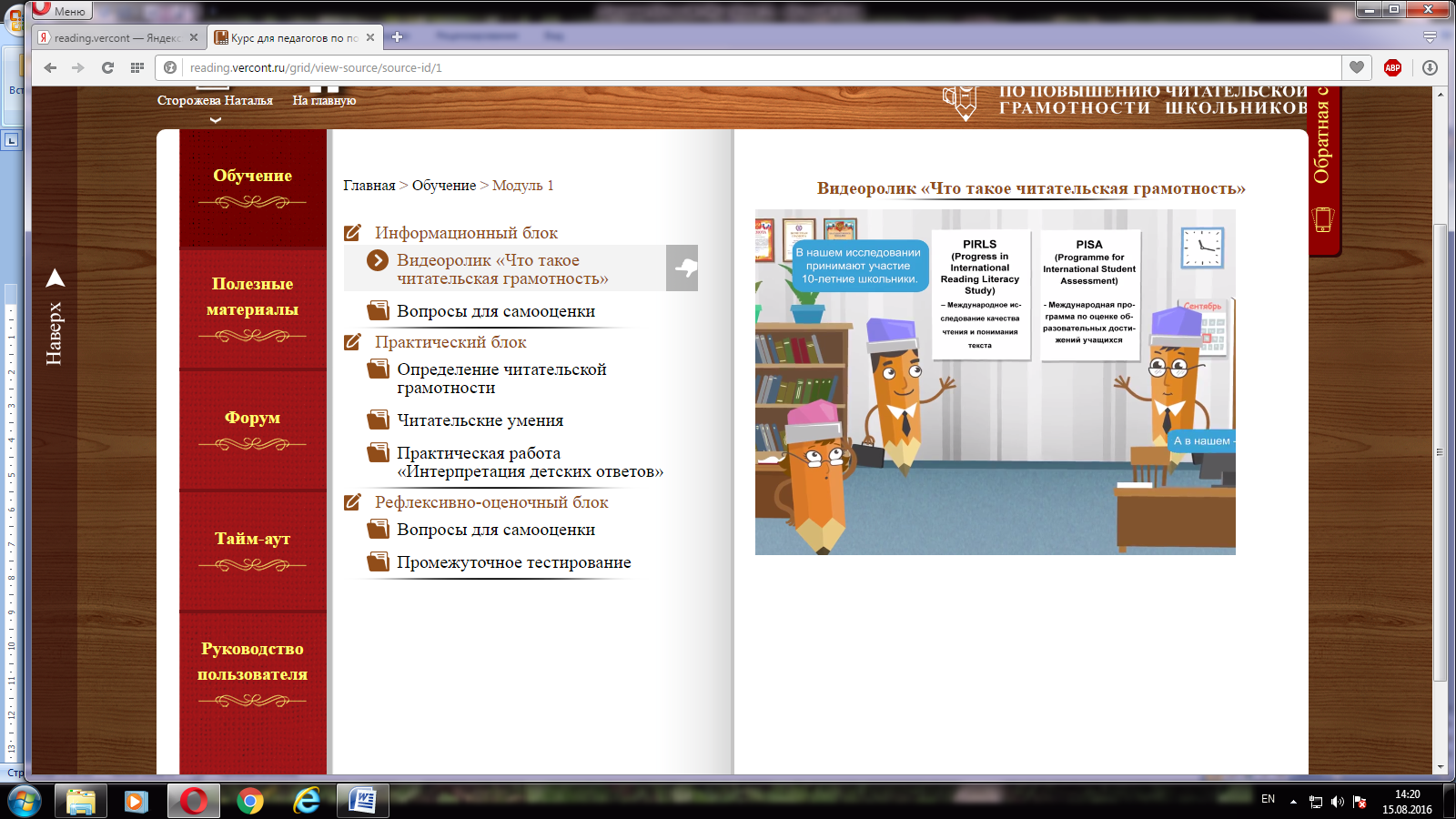 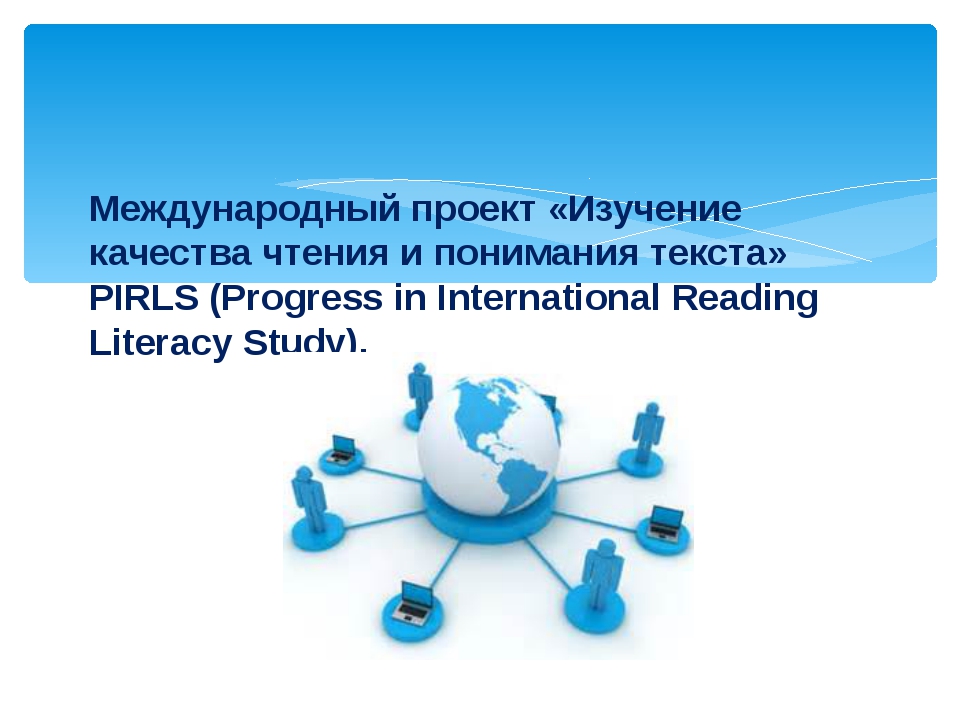 По данным международных исследований
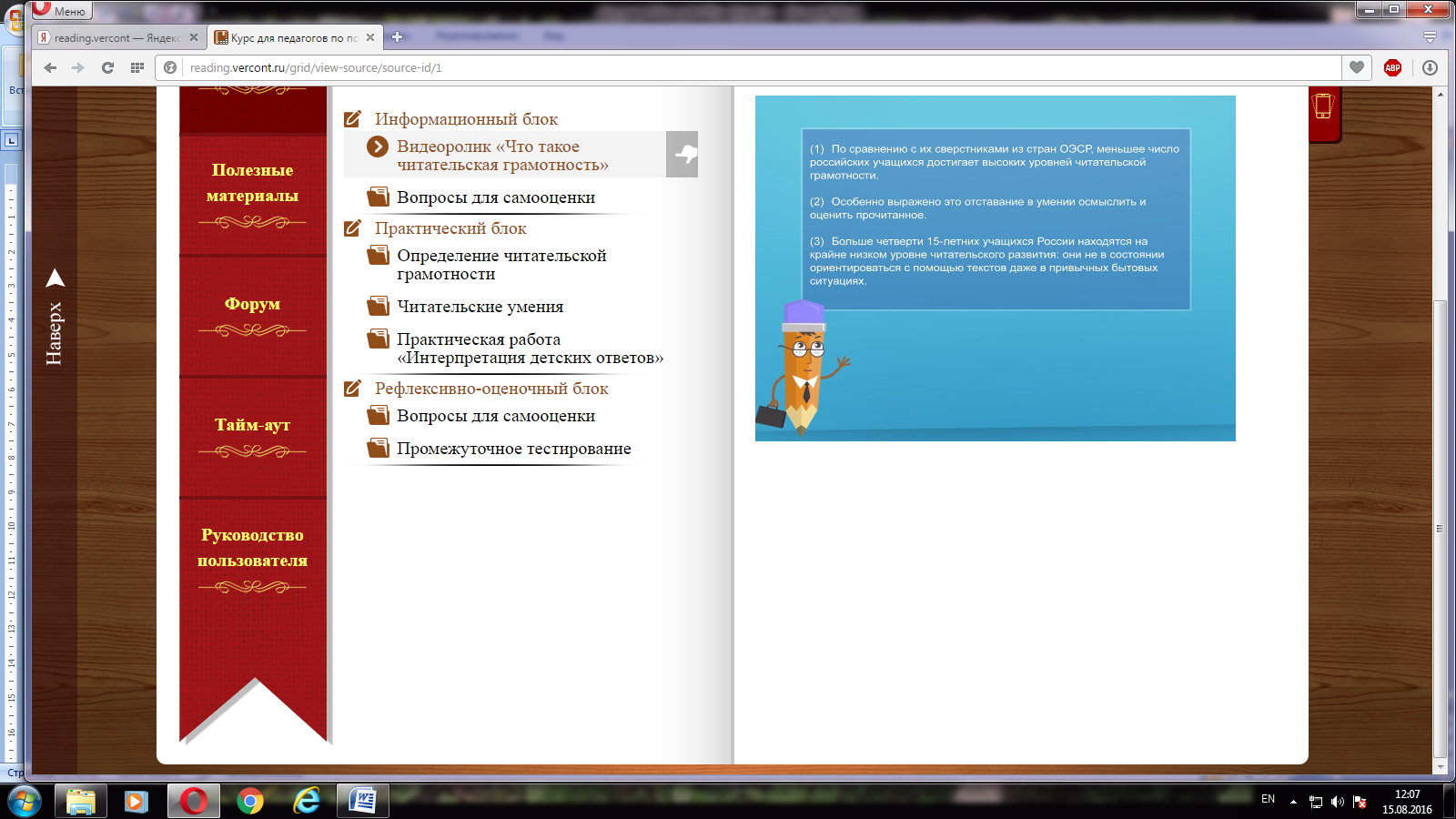 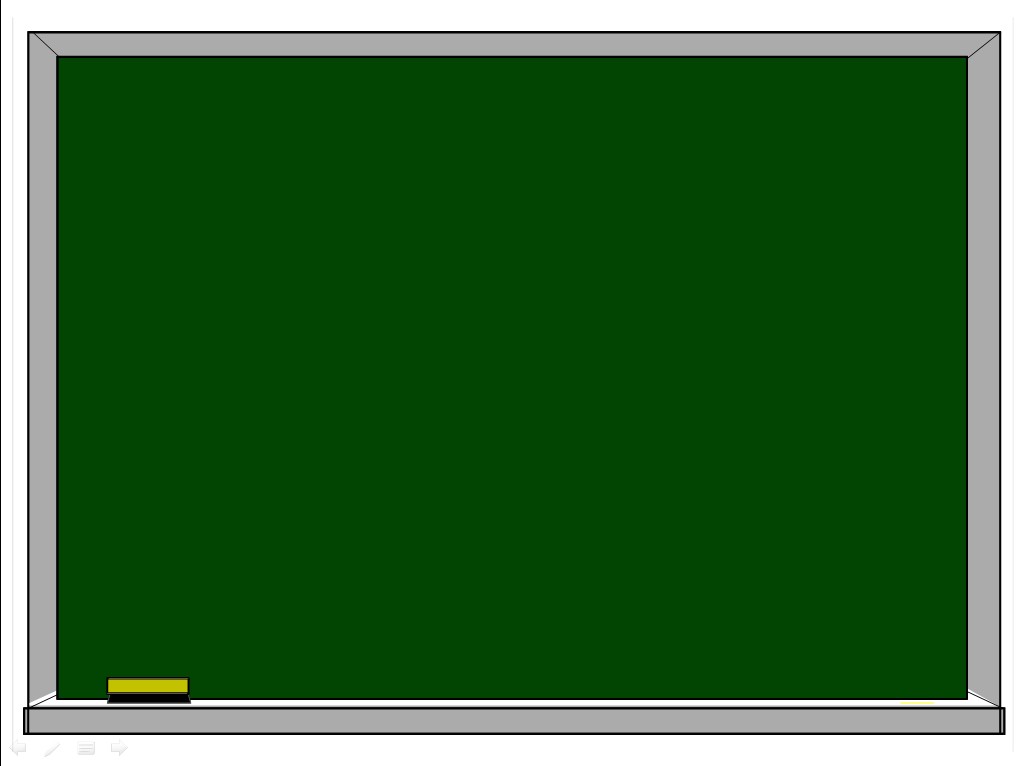 Умения, свидетельствующие о полном понимании текста
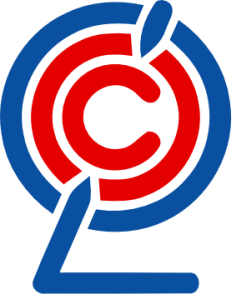 Использование 
информации
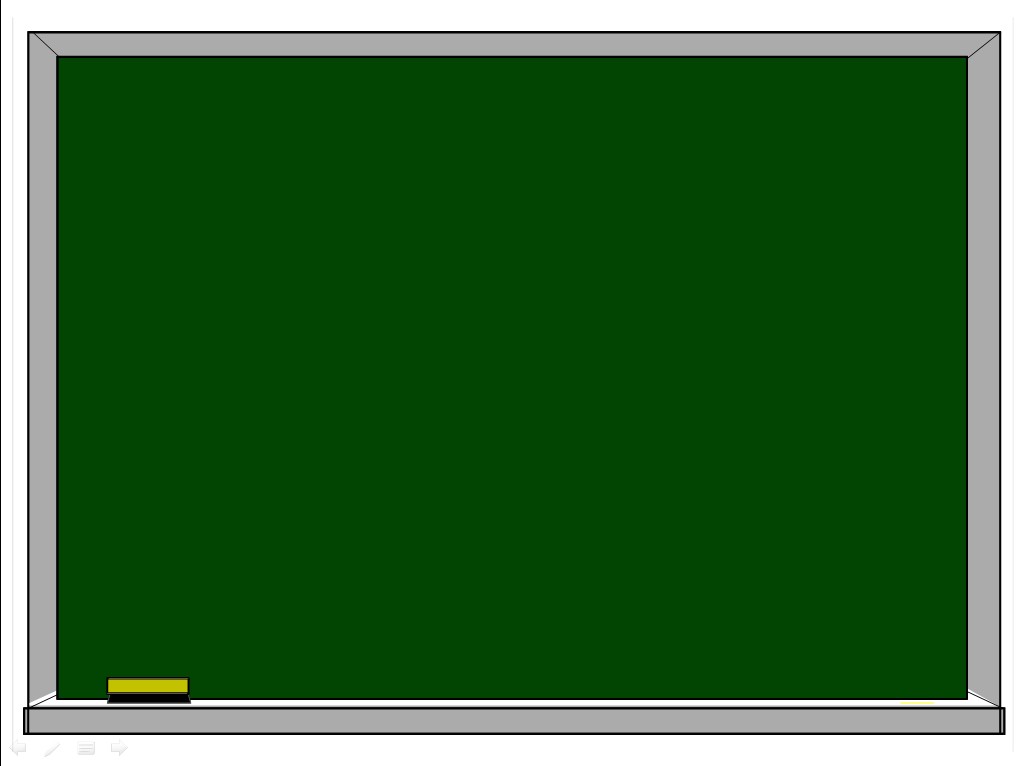 Ученик овладеет  следующими коммуникативными действиями:
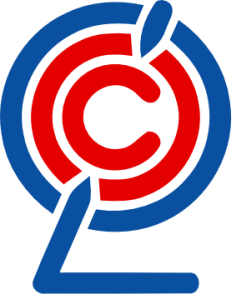 умение создавать устные и письменные тексты разных типов, стилей   
    речи и жанров с учетом замысла, адресата и ситуации общения;
•  свободно, правильно излагать свои мысли в устной и  
    письменной форме; 
•   владеть разными видами монолога и диалога; 
•   участвовать в речевом общении, соблюдая нормы  речевого 
    этикета;
 • оценивать свою речь с точки зрения ее содержания,    языкового      
    оформления, находить грамматические и речевые ошибки, 
    недочеты, исправлять их, совершенствовать и редактировать 
    собственные тексты; 
•  воспроизводить прослушанный или прочитанный текст с разной 
   степенью свернутости;
 • умение выступать перед аудиторией сверстников
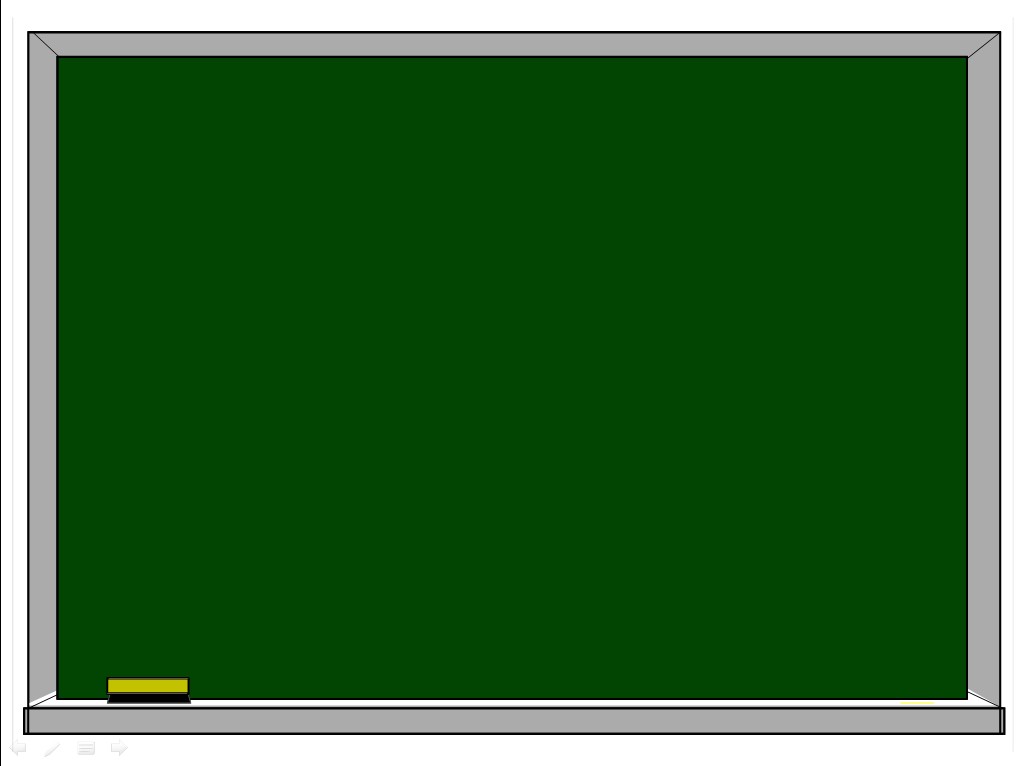 Традиционные виды деятельности по формированию навыков работы с текстом
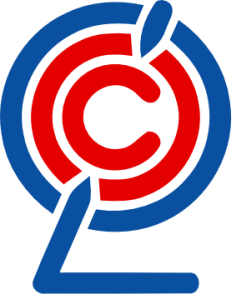 создание текстов разных стилей, разных типов речи
 нахождение границ  предложений в тексте
восстановление деформированного текста
собирание текста из фрагментов
 определение темы, главной мысли, идеи
 озаглавливание
 дописывание концовки текста
 комплексный анализ текста
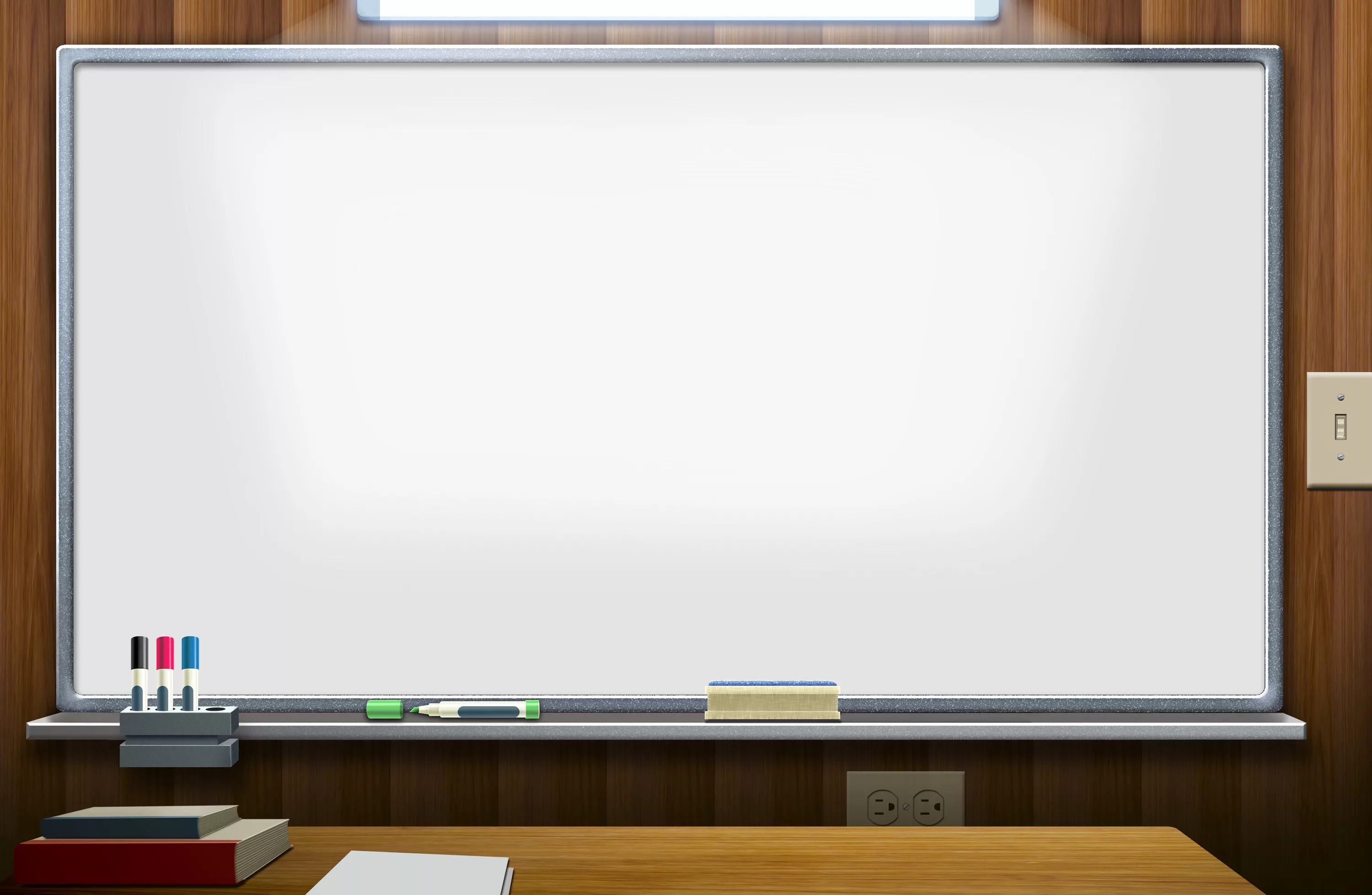 Нетрадиционные формы работы с текстом
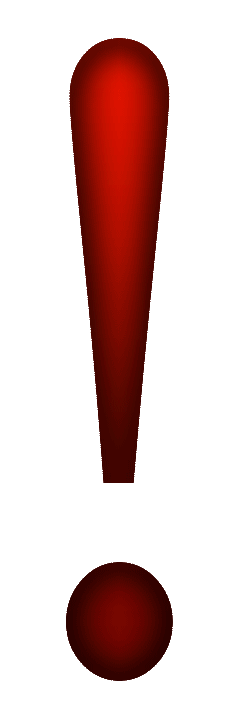 = нетрадиционное начало урока
= вопрос-интрига: «Верите ли вы?»
= поиск истинных и ложных утверждений
= решение лингвистических пропорций
= дидактические игры
= нетрадиционная  форма урока
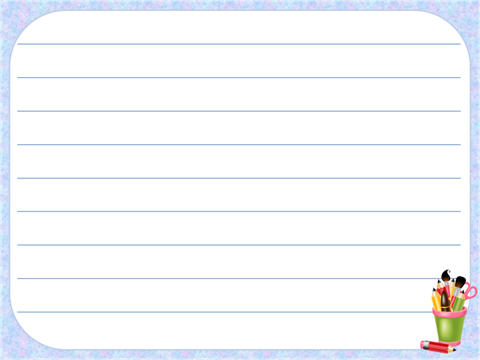 Реши пропорцию, аргументируй свой ответ
Последовательность

действий во времени
Тезис + аргументы
вывод
…………………..
Повествование
Составьте недостающую пропорцию, аргументируй свой ответ
…………………..
…………………..
Восстановите древний пергамент
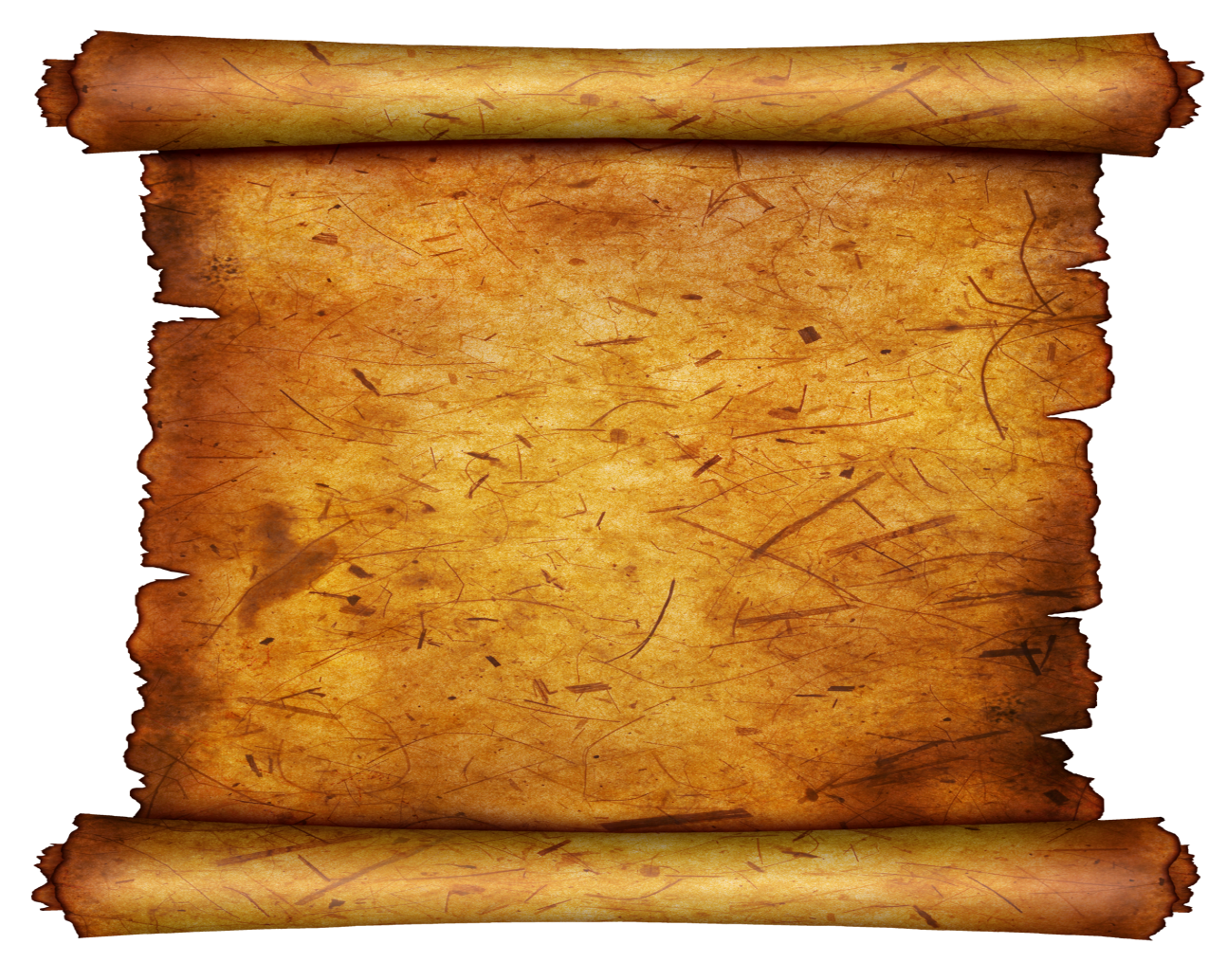 Текст – это связанное … 
на определённую … .
 В большинстве случаев 
текст состоит из нескольких …, связанных между собой … и посвящённых одной … .
«Переводчик». Замени иноязычное слово русским
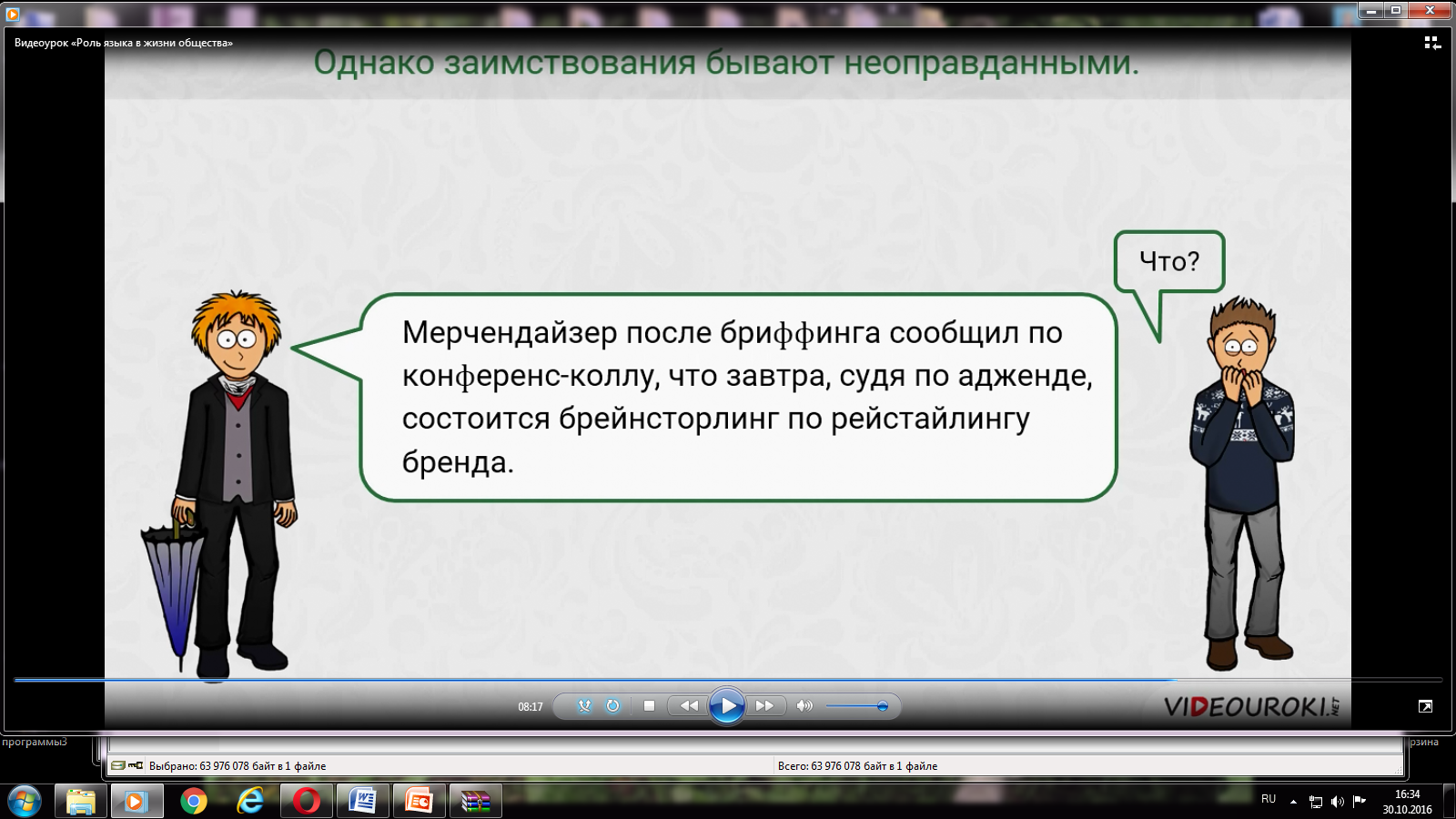 «Проверь себя».Замени иноязычное слово русским
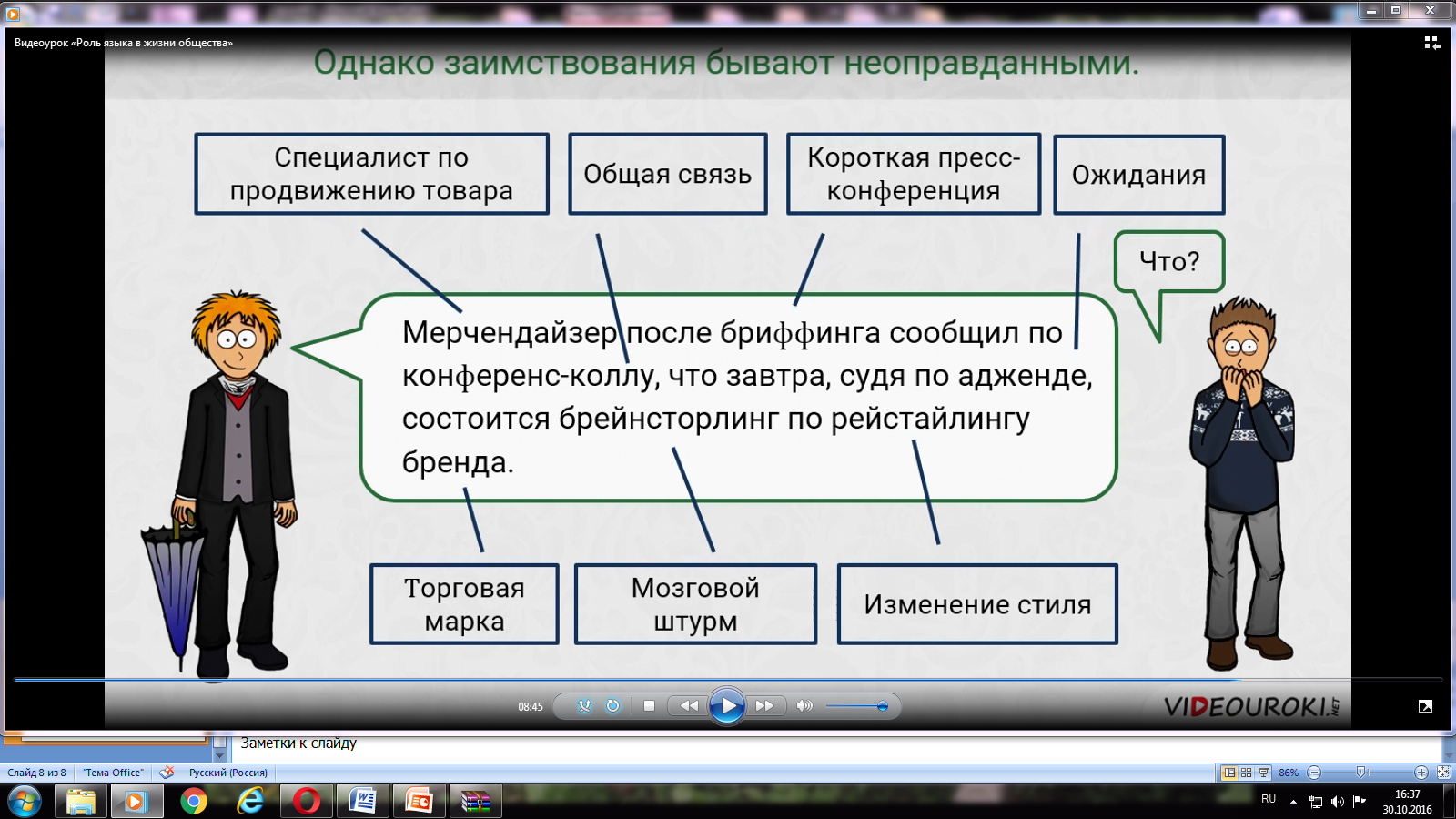 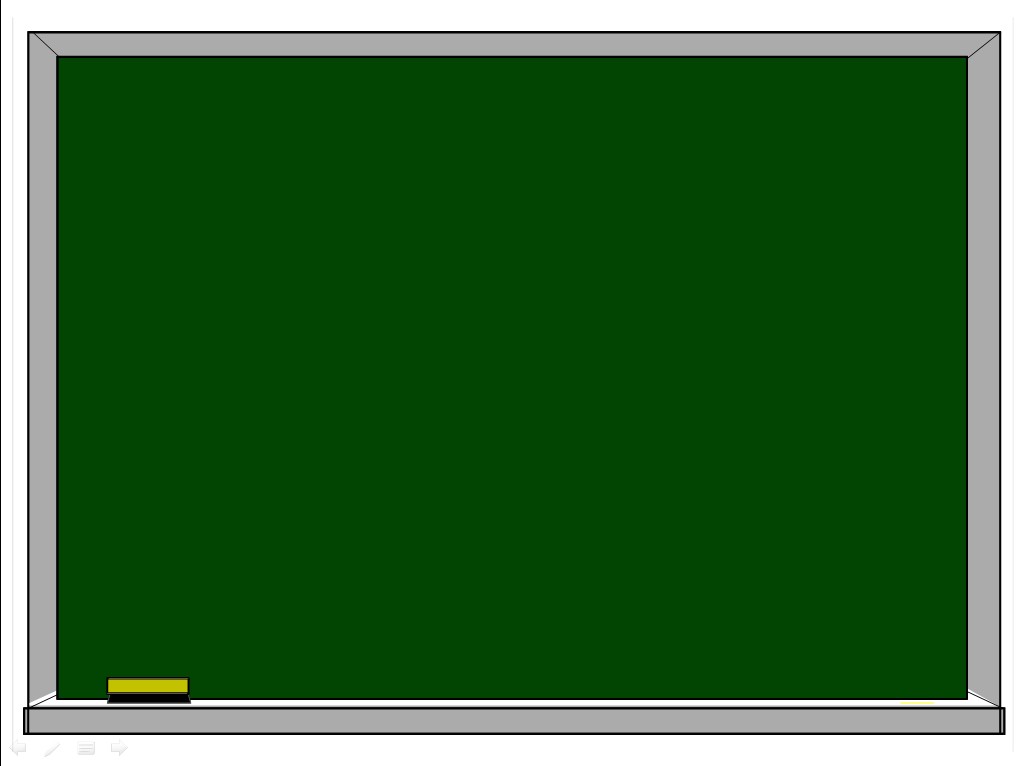 Ученик овладеет  следующими коммуникативными действиями:
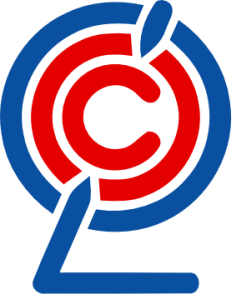 умение создавать устные и письменные тексты разных типов, стилей   
    речи и жанров с учетом замысла, адресата и ситуации общения;
•  свободно, правильно излагать свои мысли в устной и  
    письменной форме; 
•   владеть разными видами монолога и диалога; 
•   участвовать в речевом общении, соблюдая нормы  речевого 
    этикета;
 • оценивать свою речь с точки зрения ее содержания,    языкового      
    оформления, находить грамматические и речевые ошибки, 
    недочеты, исправлять их, совершенствовать и редактировать 
    собственные тексты; 
•  воспроизводить прослушанный или прочитанный текст с разной 
   степенью свернутости;
 • умение выступать перед аудиторией сверстников
Урок-проект по литературе 
«Диалог с природой». Тема природы в лирике поэтов XX века
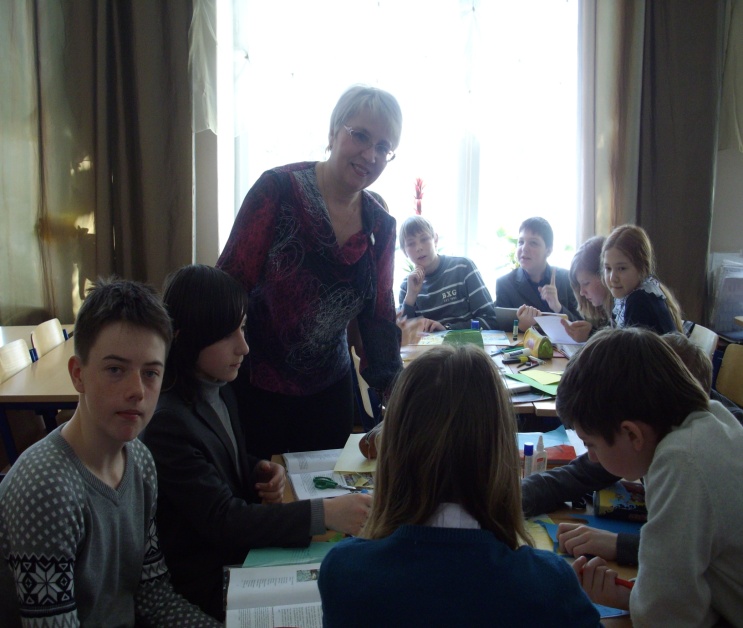 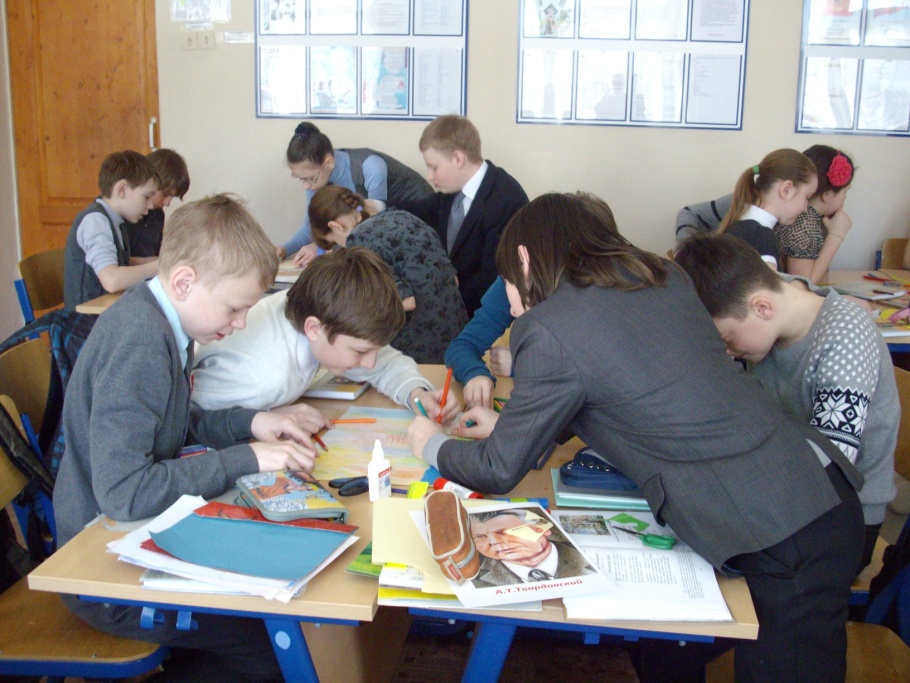 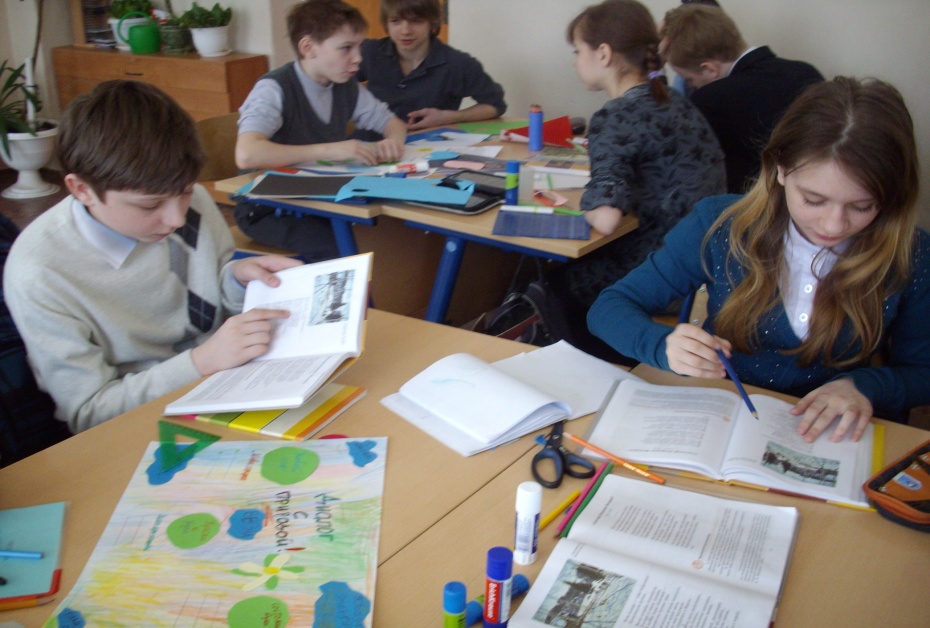 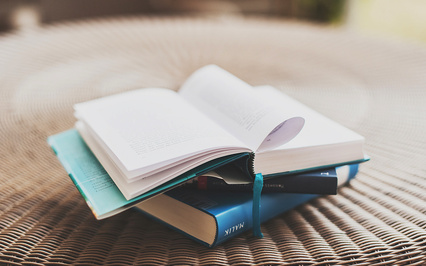 Урок-проект  по русскому языку 
6 класс
Постигаем «тайны»текста
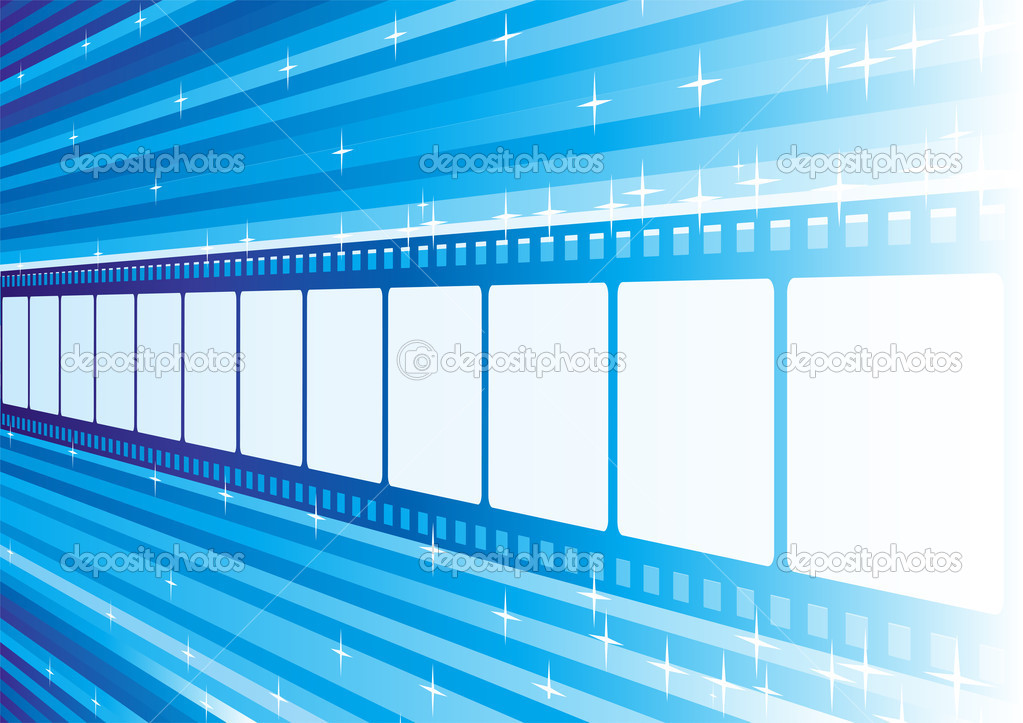 Рассмотрите картинки. Составьте текст, соблюдая последовательность  событий. Какой тип речи вы будете использовать? Аргументируйте свой  свой вывод. Придумайте название, которое будет соответствовать  выбранному  вами типу речи
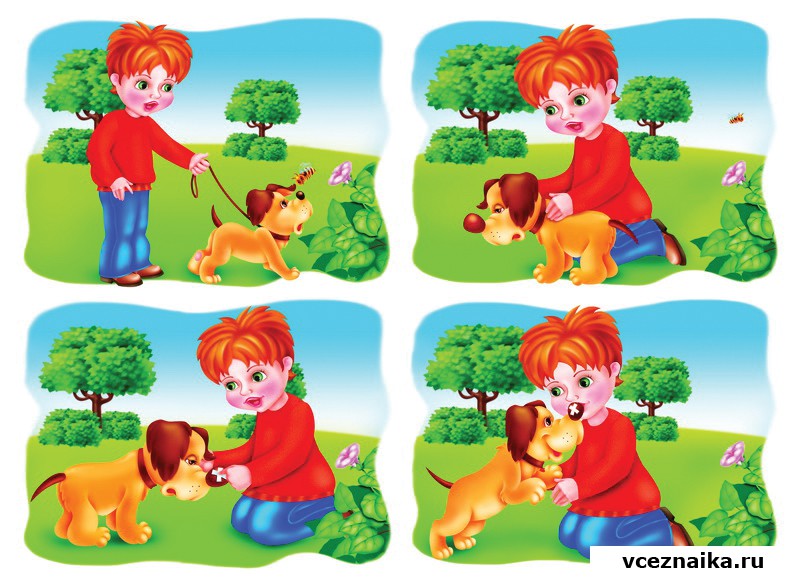 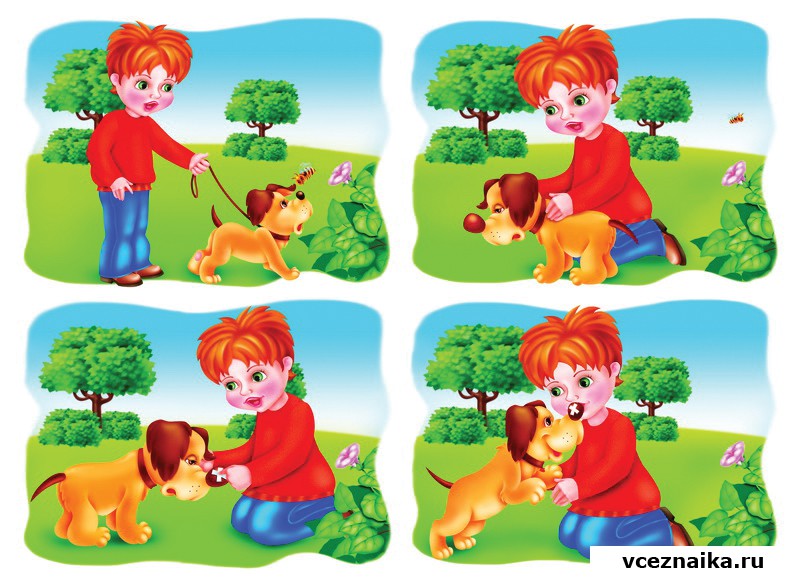 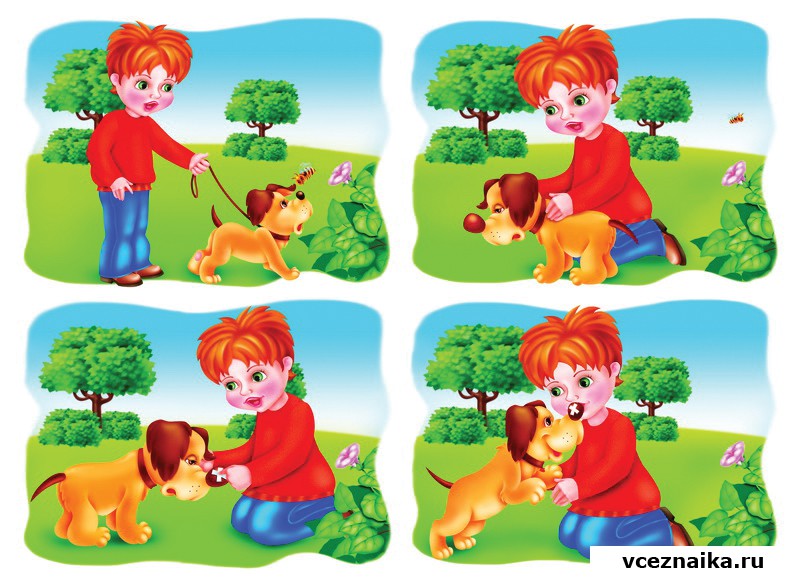 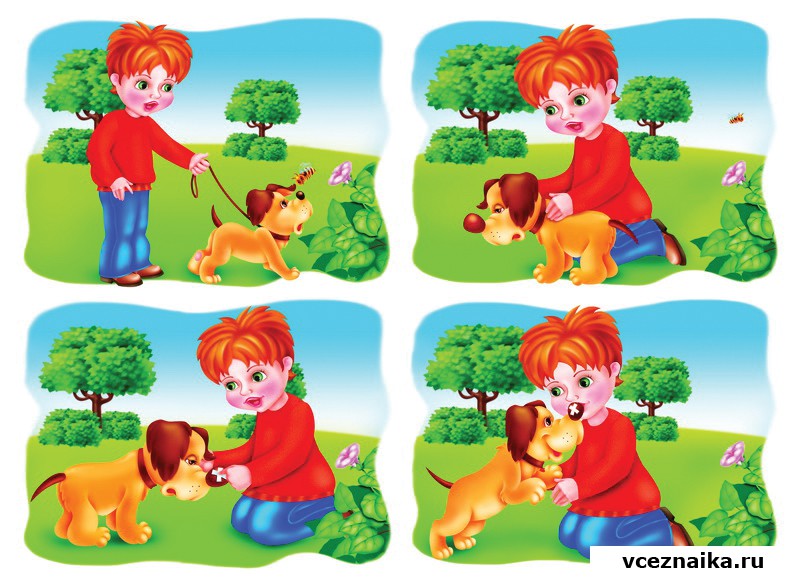 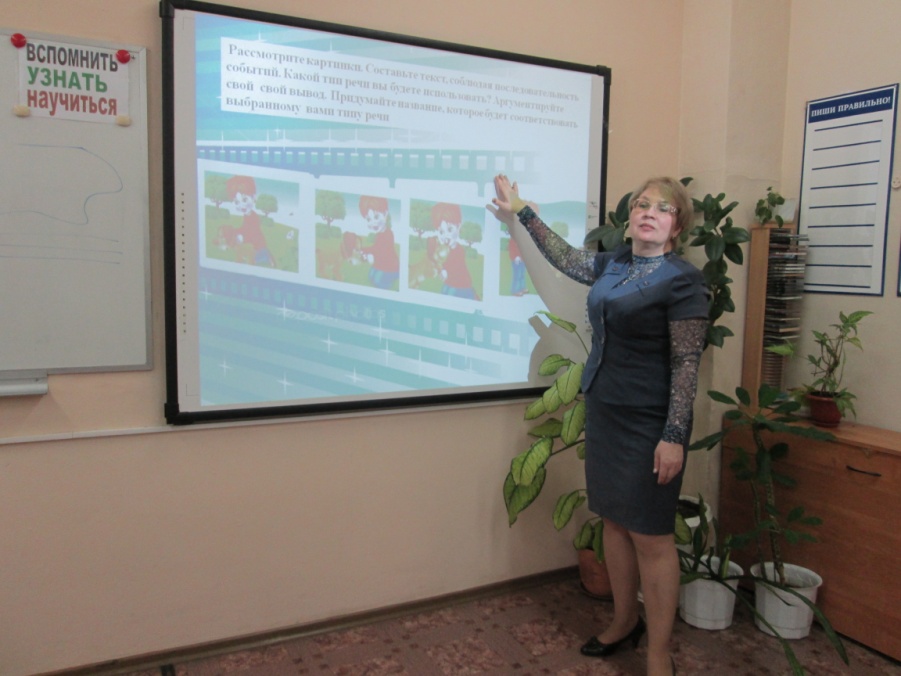 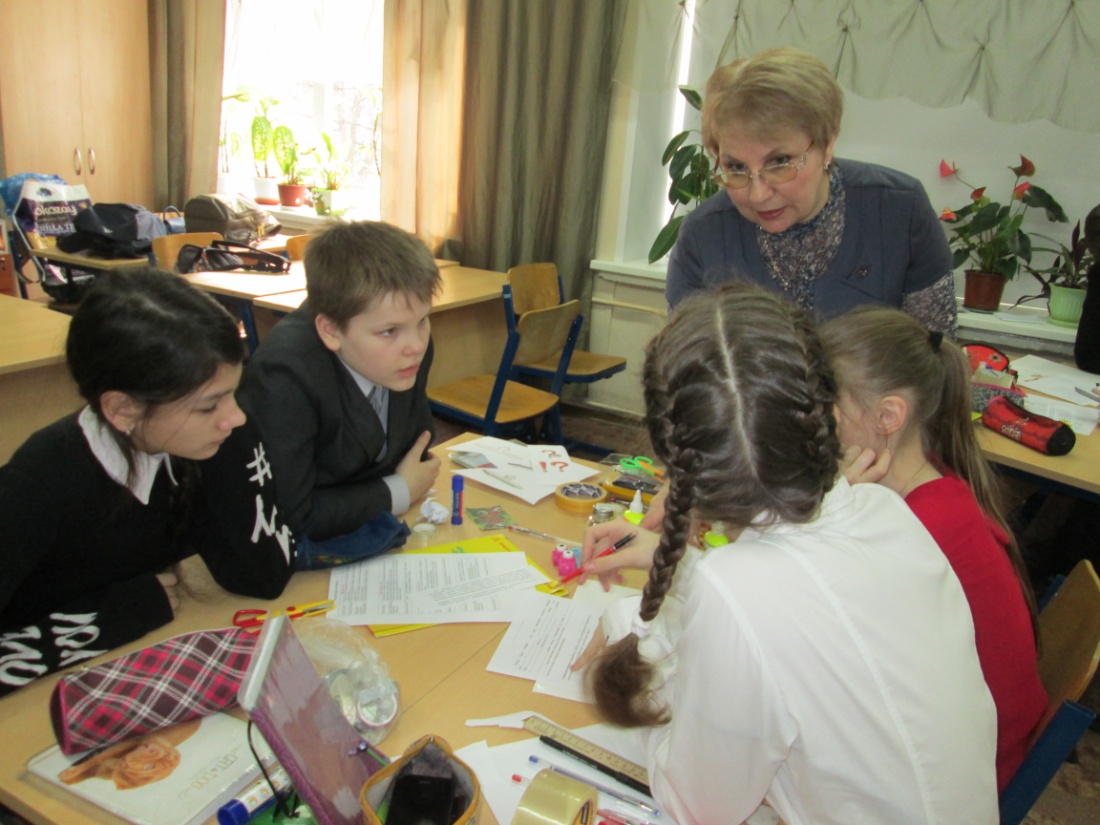 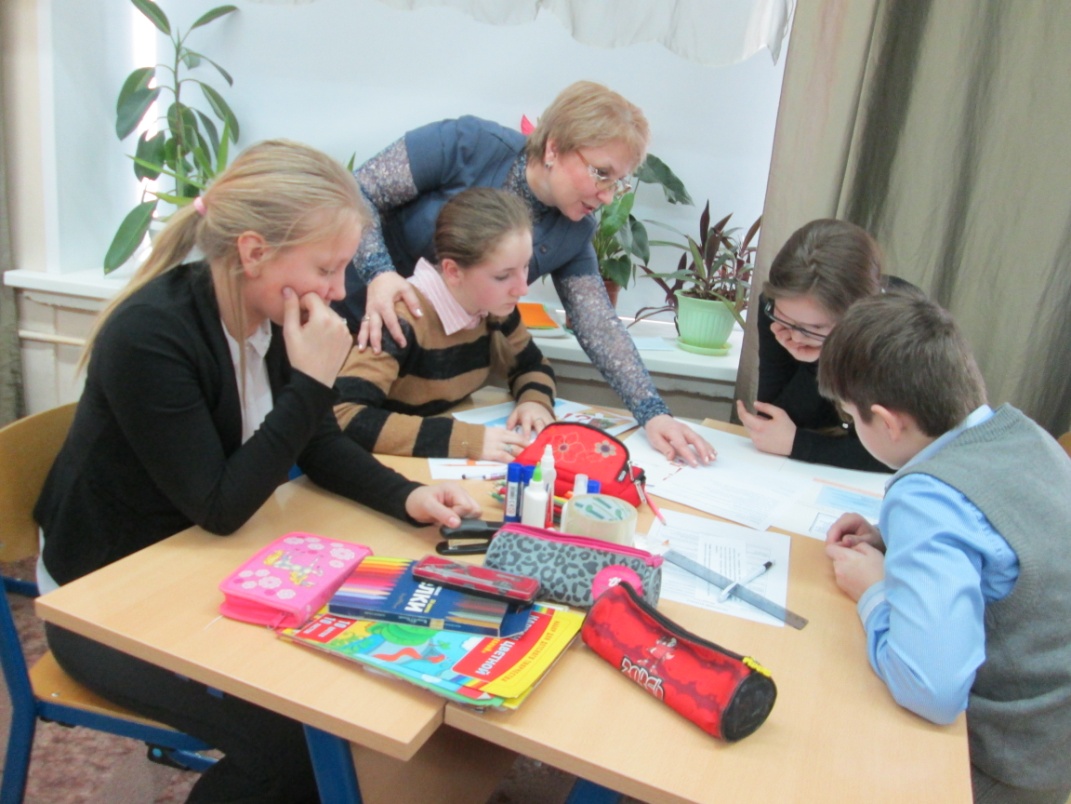 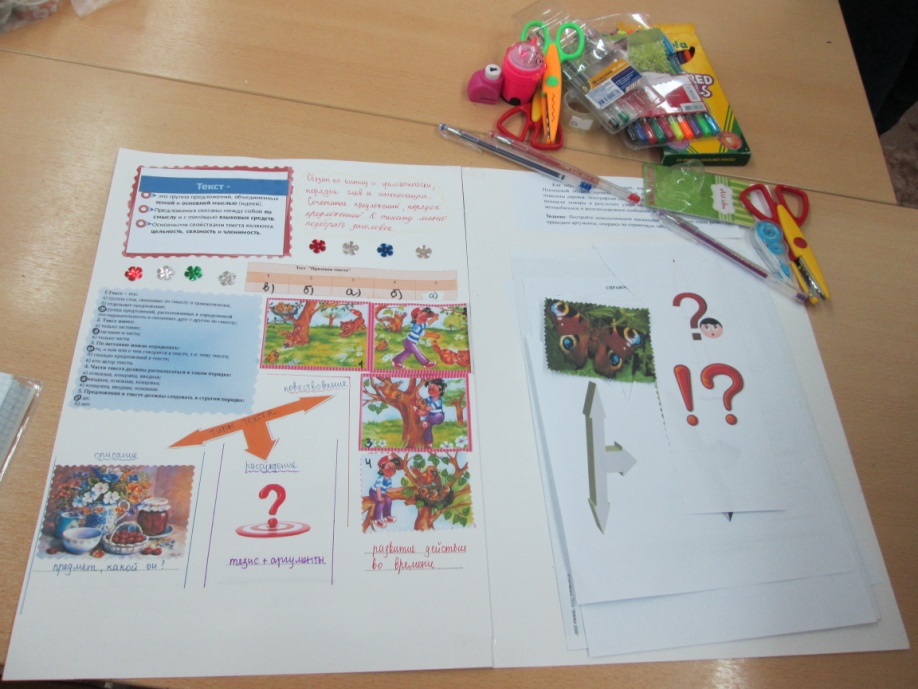 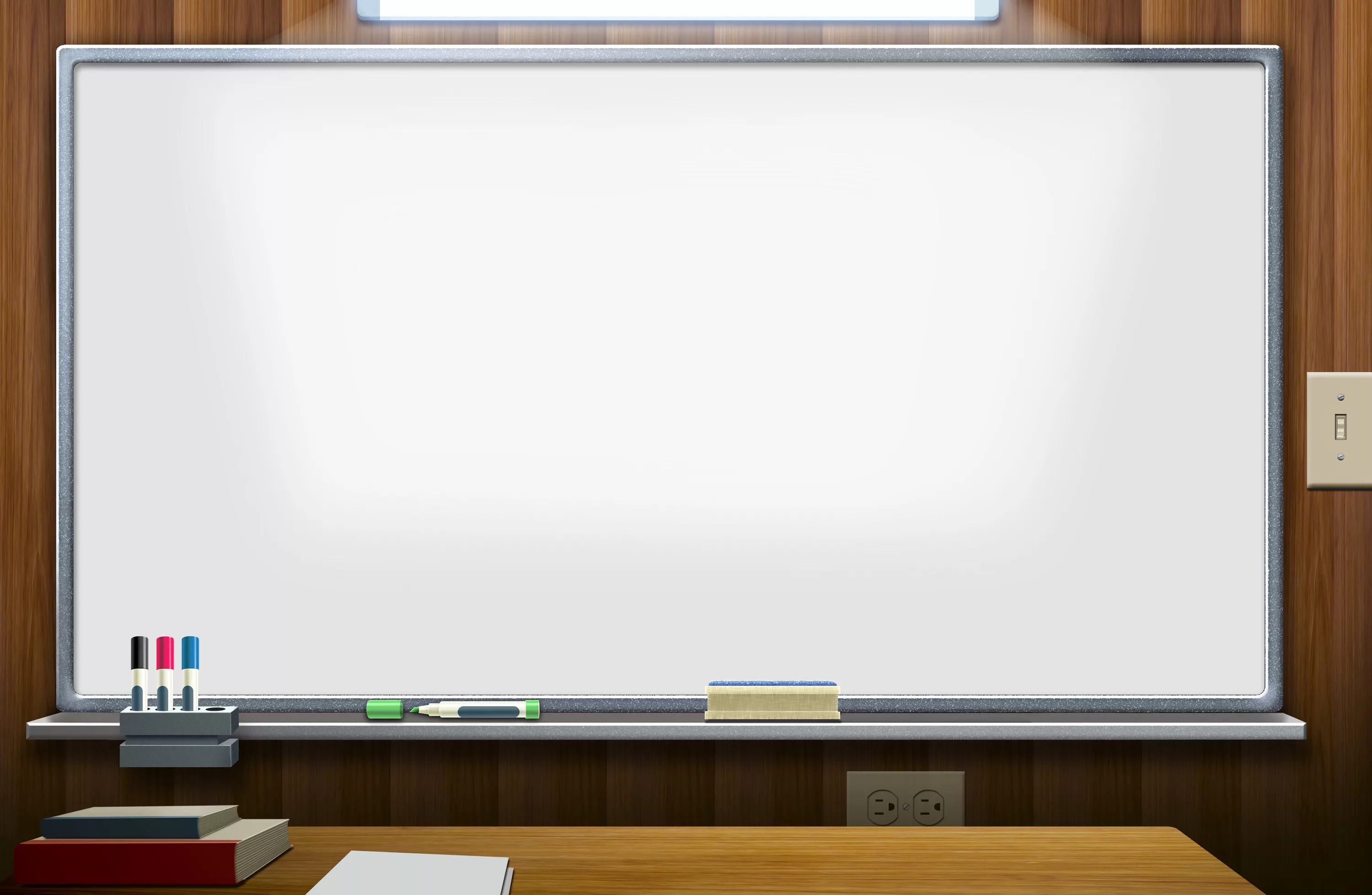 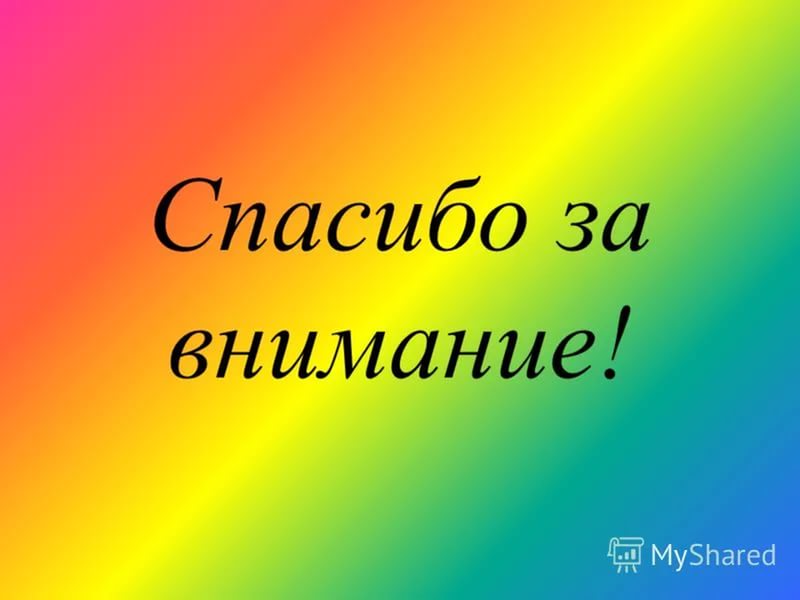